Marxism
The superstructure ensures exploitation and inequality is tolerated by the proletariat because of the institutions
SUPERSTRUCTURE
INFRASTRUCTURE (economic base)
The infrastructure is one of the most important parts of the capitalist system
Proletariat 
VS
Bourgeoisie
Capitalism 
OVERTHROWN
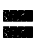 Communism
Capitalism’s downfall 
   Polarisation of the classes




   alienation 




   economic crisis